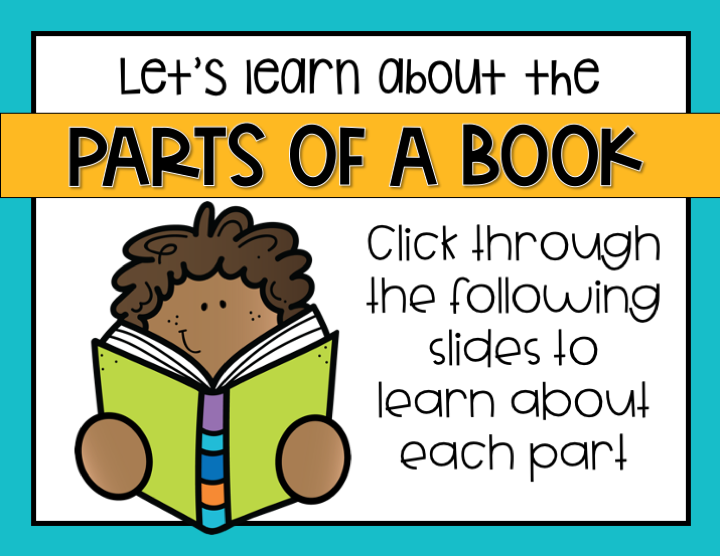 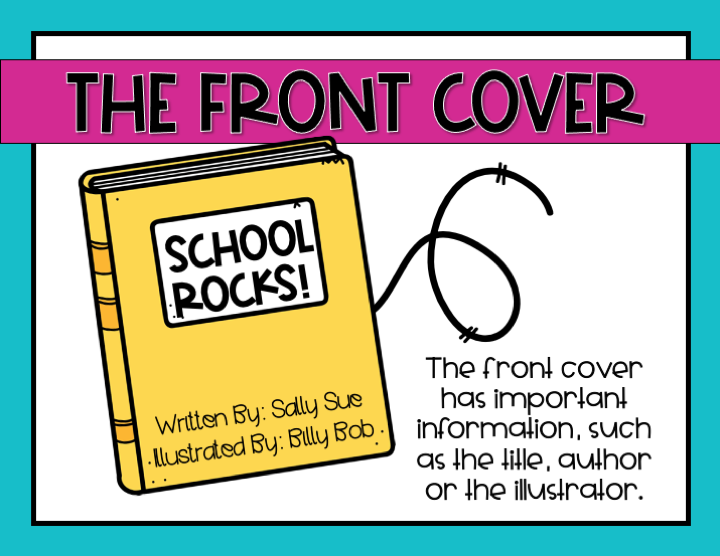 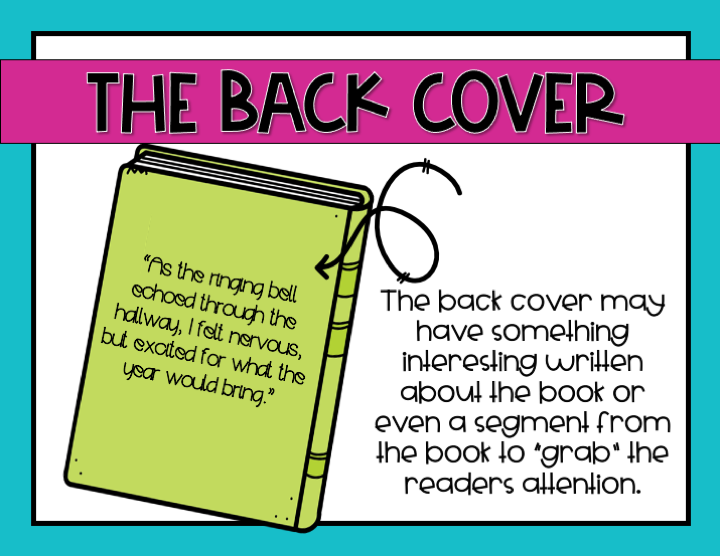 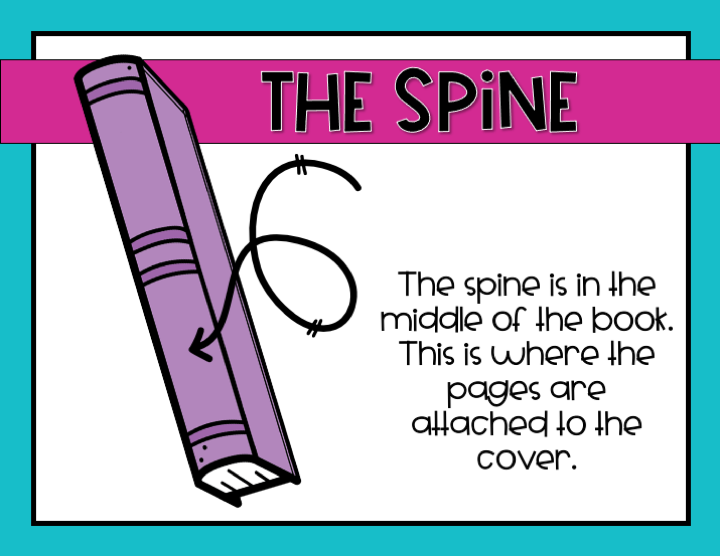 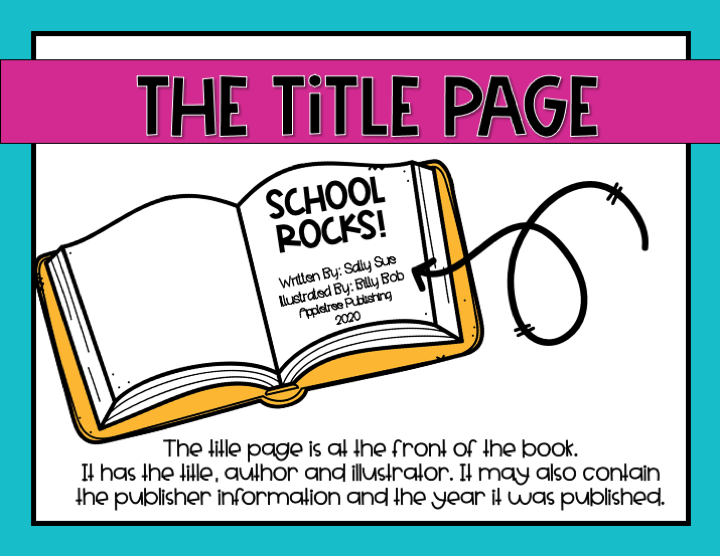 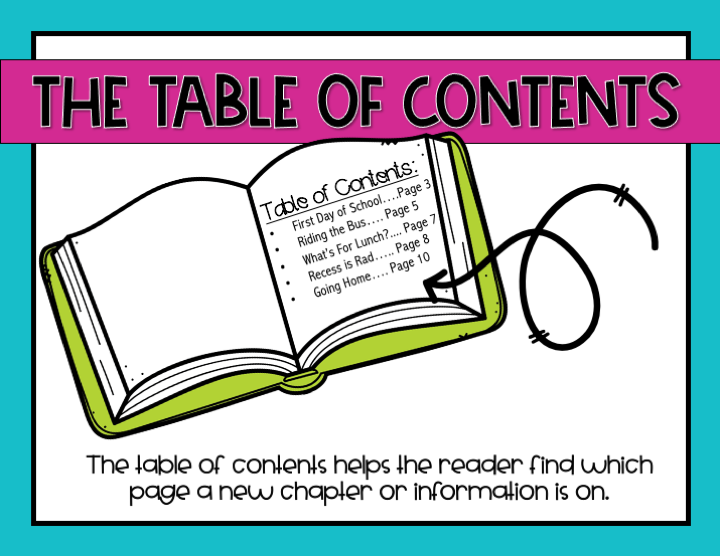 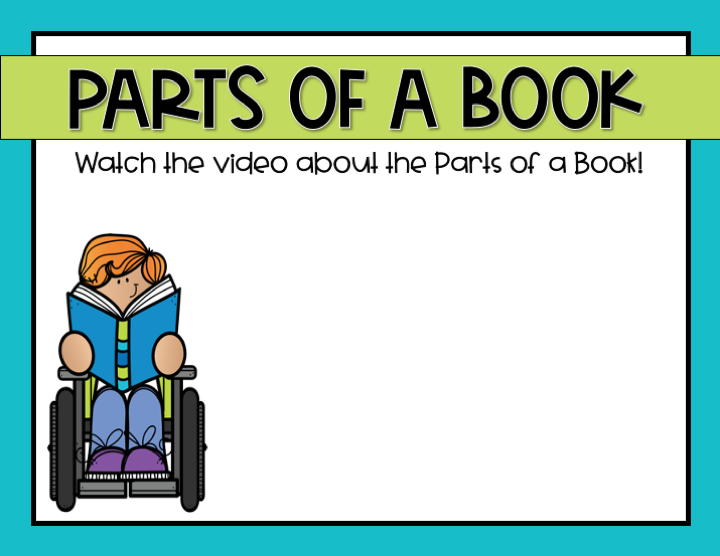 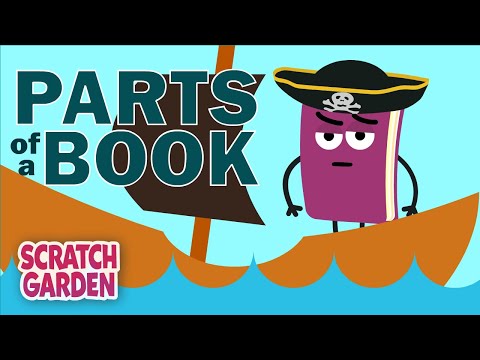 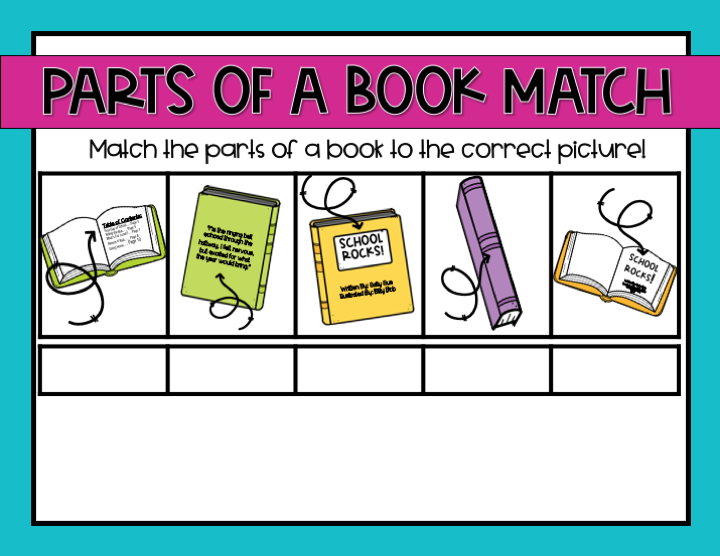 Title
page
spine
Table of
contents
Front 
cover
Back 
Cover
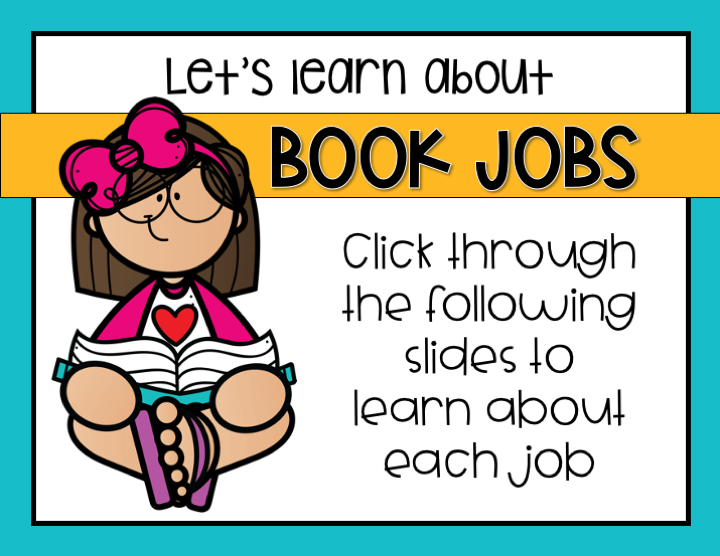 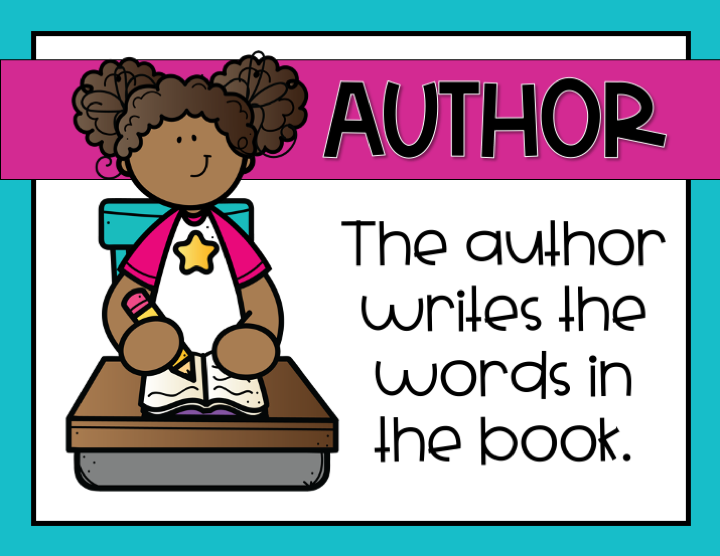 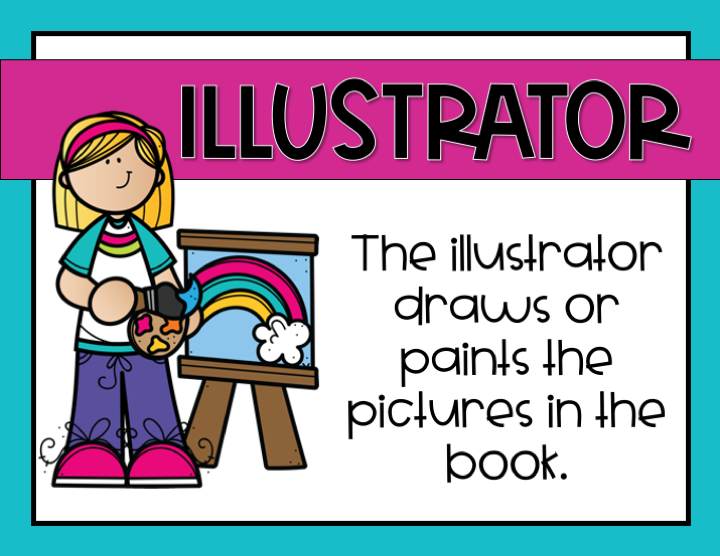 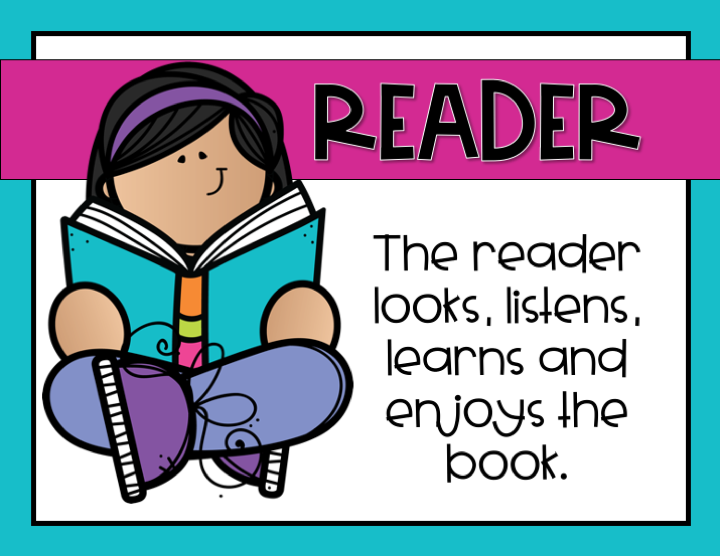 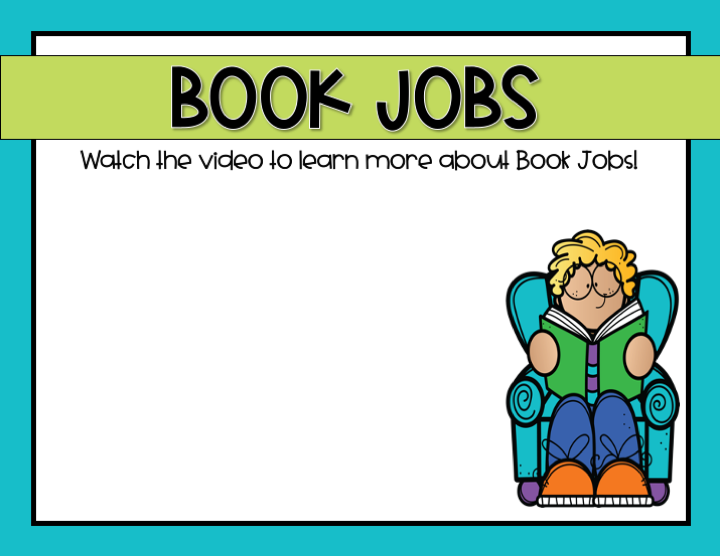 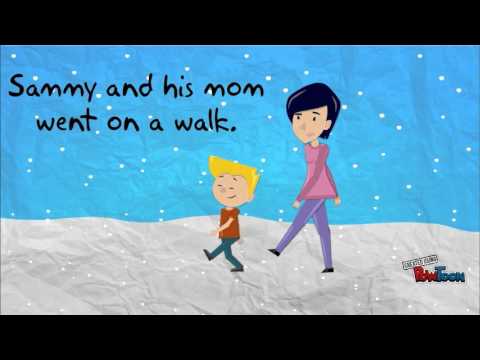 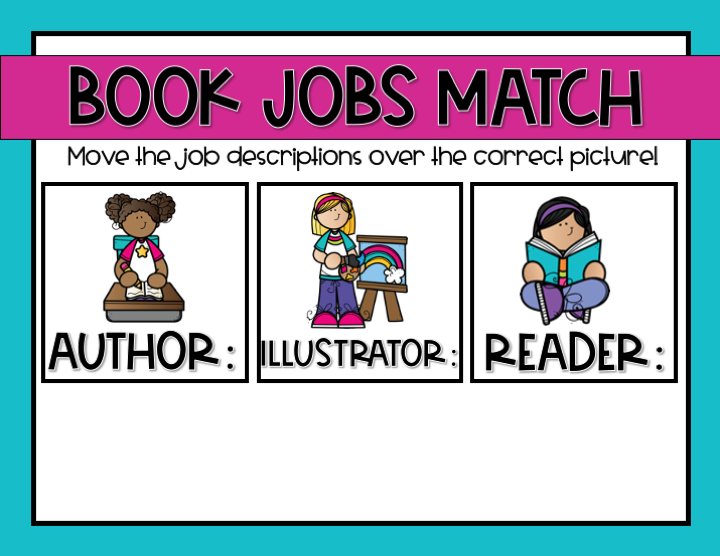 I enjoy the books!
I write the words!
I draw the pictures!
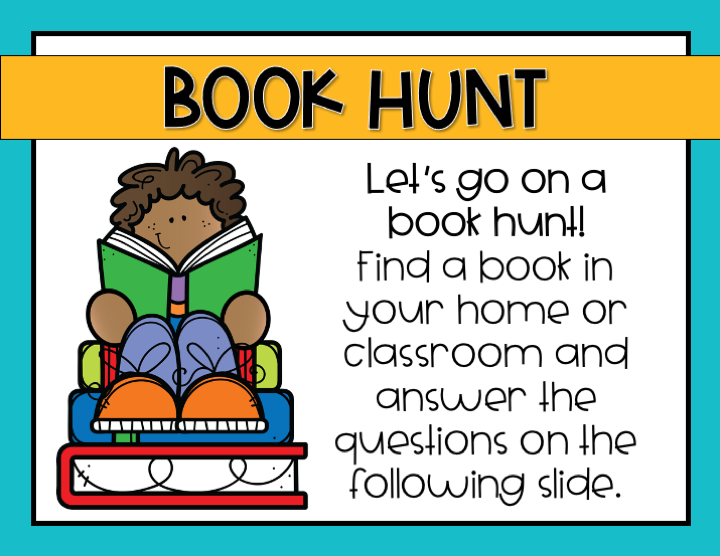 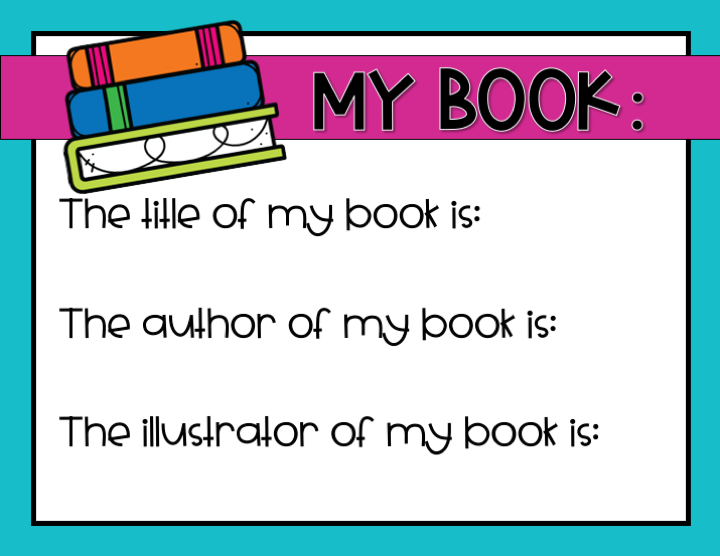 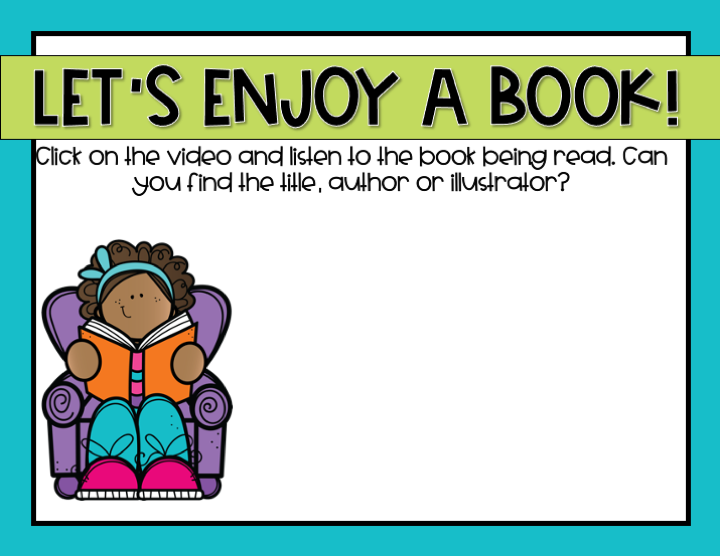 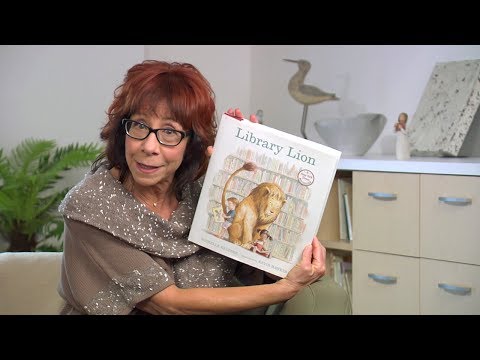